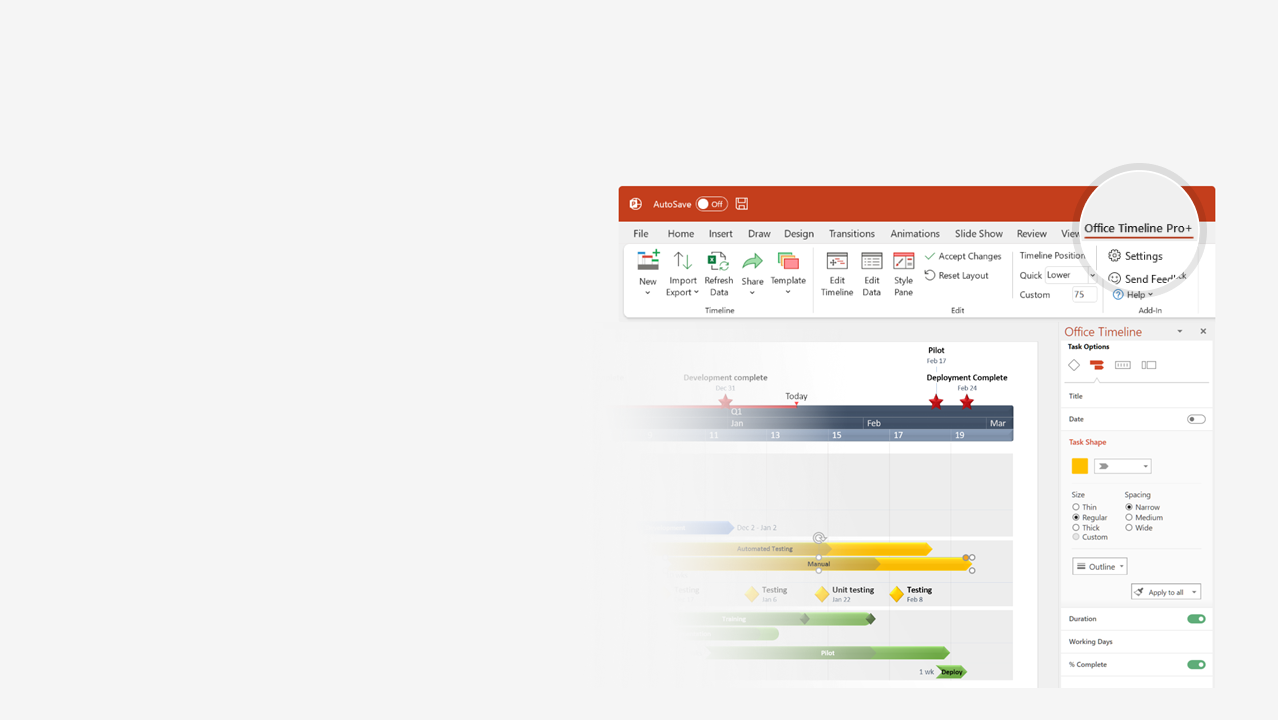 How to update this template in seconds
1
The Office Timeline add-in for PowerPoint will help you edit it with just a few clicks.
Get your free 14-day trial of Office Timeline here: https://www.officetimeline.com/office-timeline/14-days-trialRe-open this template, and create your impressive PowerPoint visual in 3 easy steps:
Click the Edit Data button on the Office Timeline tab.
Use the Data and Timeline views to edit swimlanes, milestones and tasks.
2
Click Save to instantly update the template.
3
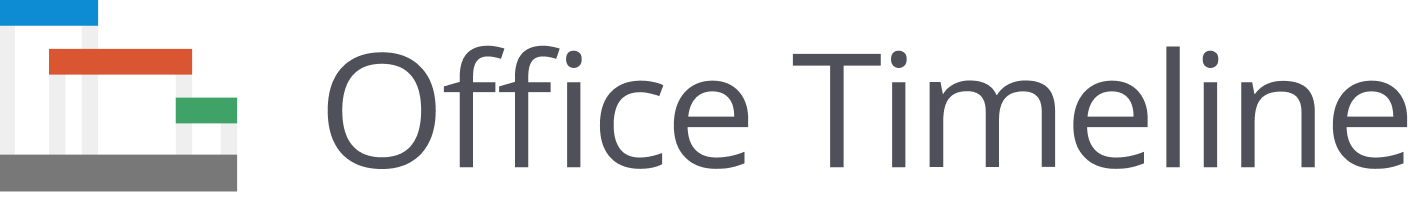 Auto-generated PowerPoint swimlane diagram
Patient arrives
Patient leaves
No
Day 1
2
Yes
Arrives
at hospital
Leaves
hospital
Patient
Doctor
needed?
Treat
patient
NP
Triage
Prepare
patient
Instruct
patient
Nurse
Discharge
Treat
patient
Doctor
Retrieve
patient record
Update
patient record
EHR